FALIZ CUMPLEAÑOS PROFESOR
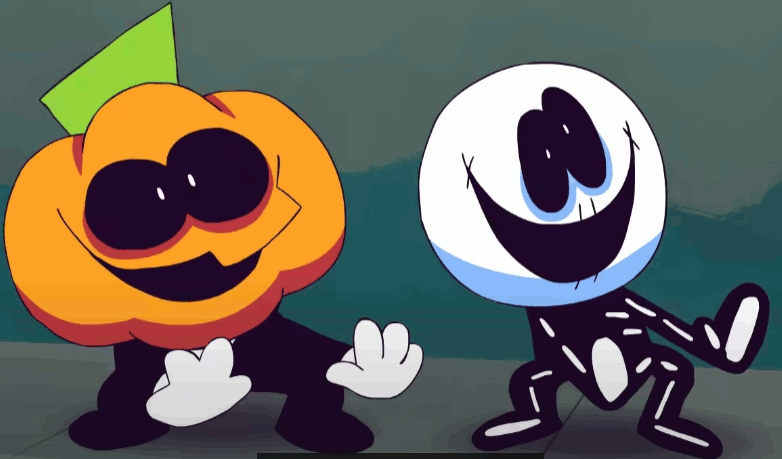 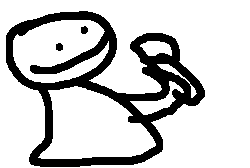 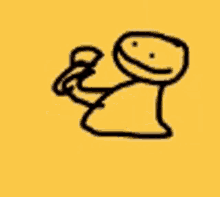 Que dios lo bendiga
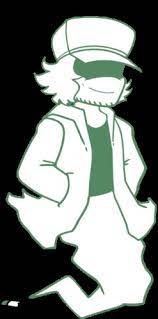 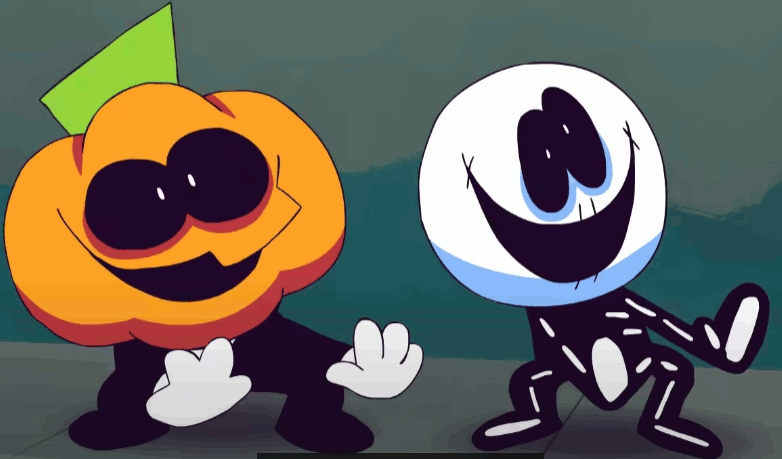 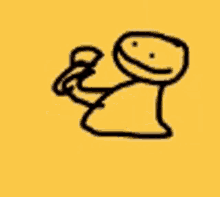 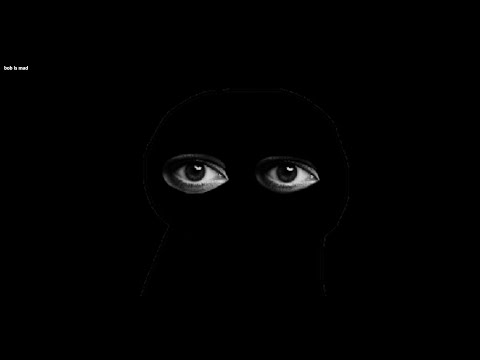 gracias
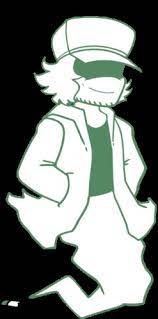 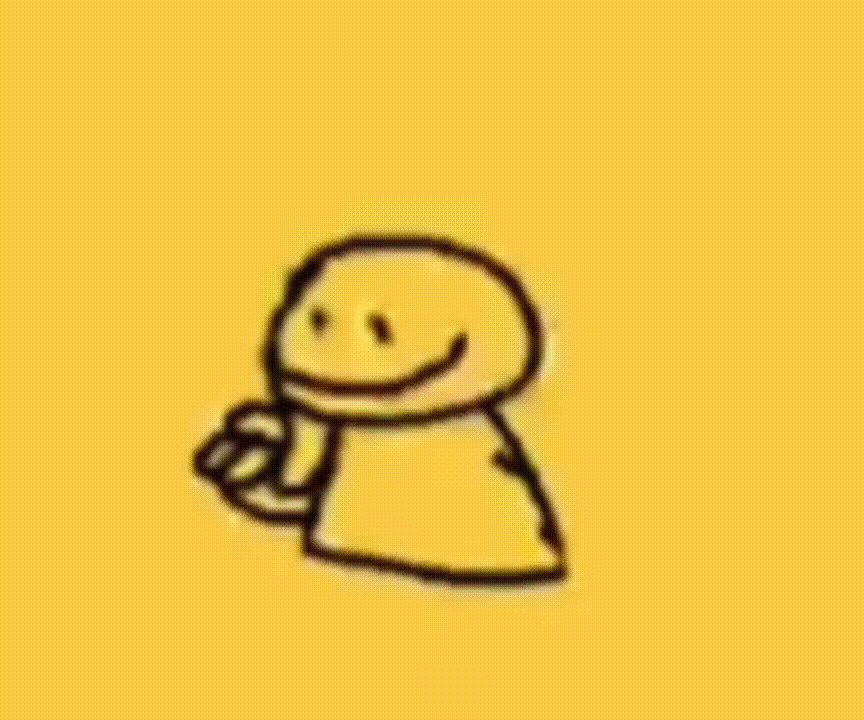 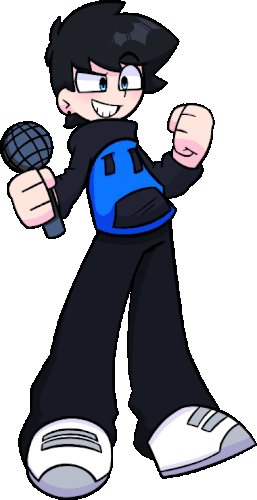 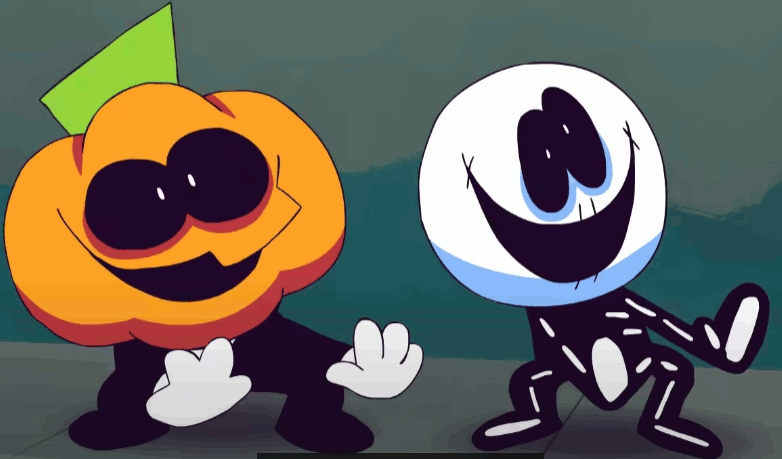